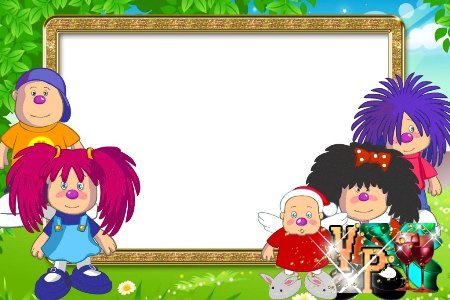 Логоритмические упражнения
«ХОРОВОД»
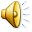 Сорока 
Лилия Александровна
МБДОУ
 «Детский сад №31 комбинированноговида»
г.Гатчина
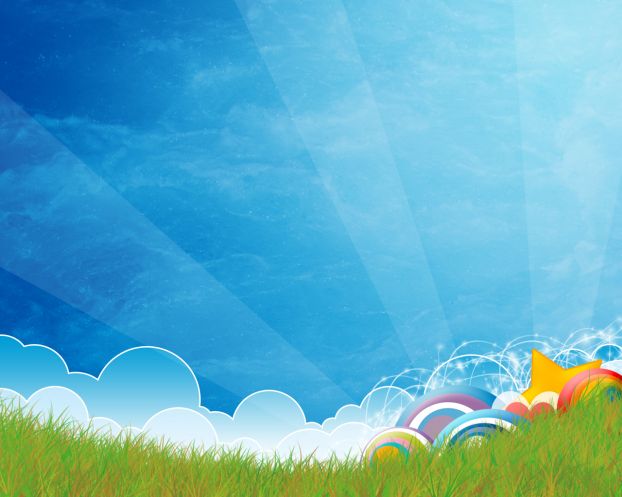 За руки друзей берем…
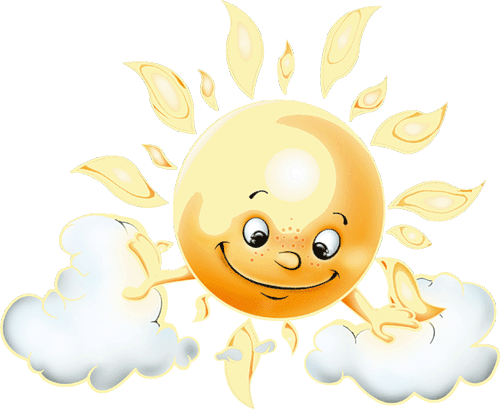 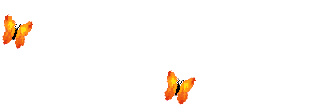 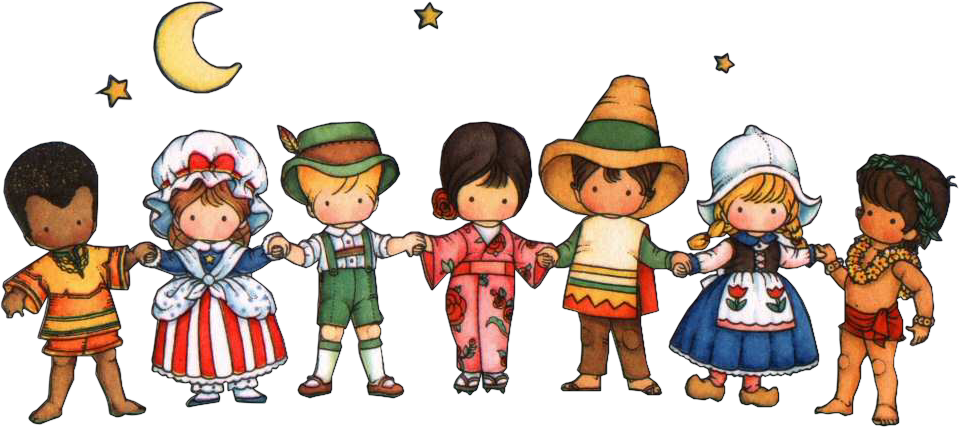 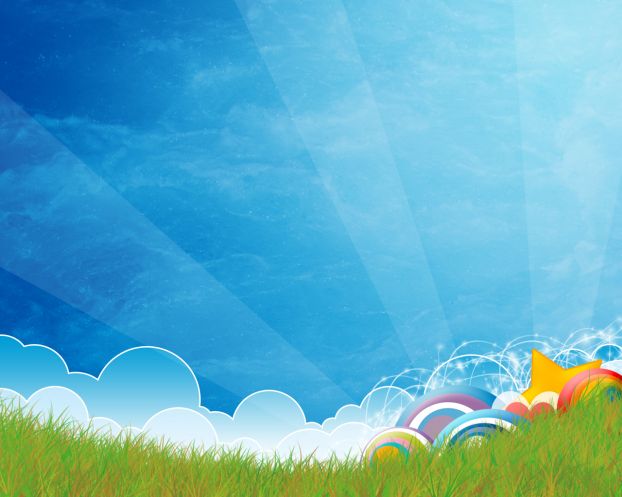 А веселый каблучок…
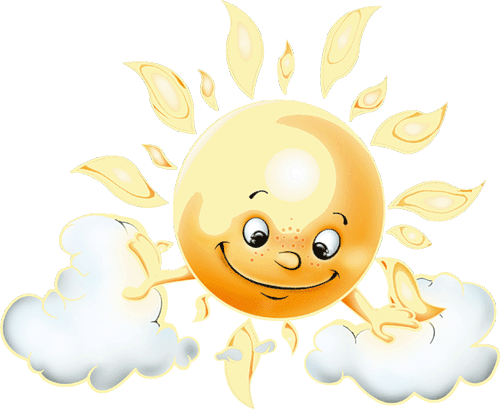 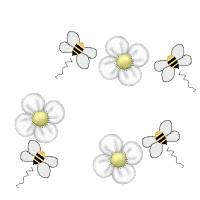 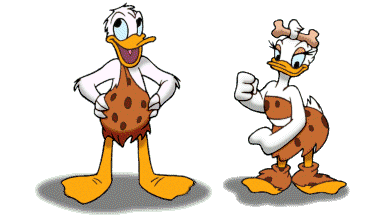 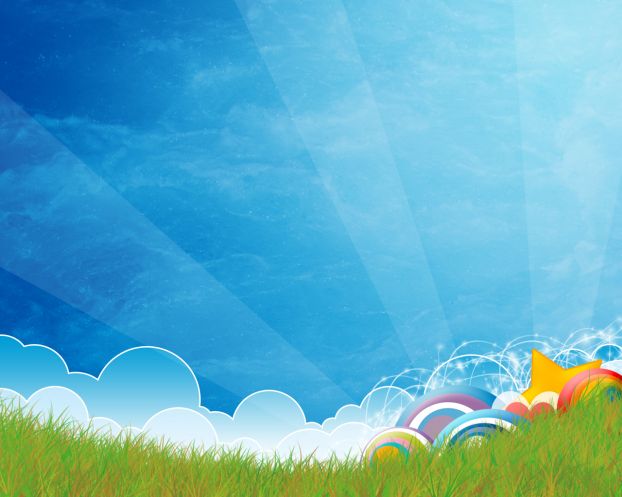 За руки друзей берем…
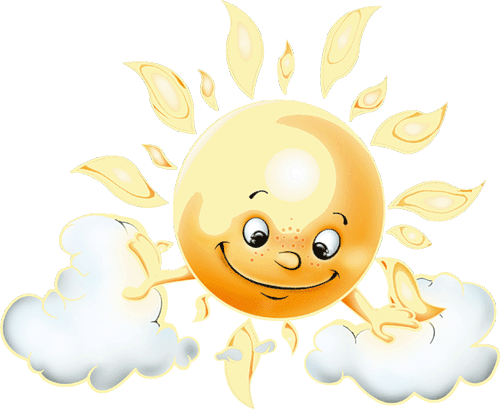 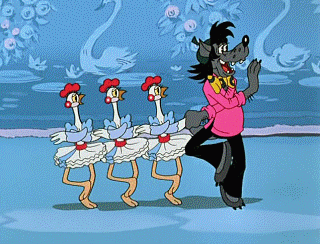 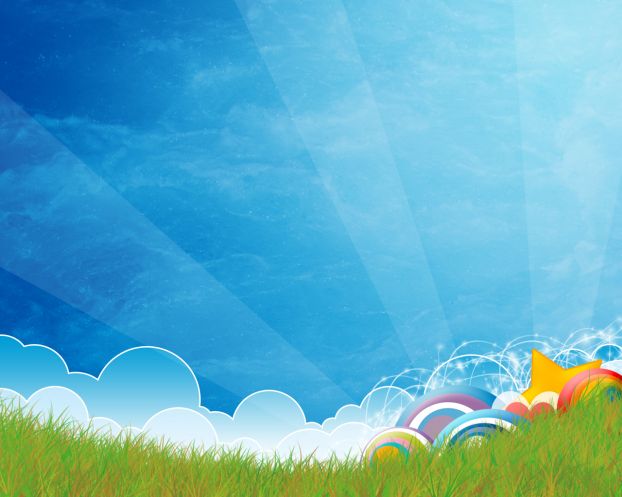 Прыгай, прыгай веселей…
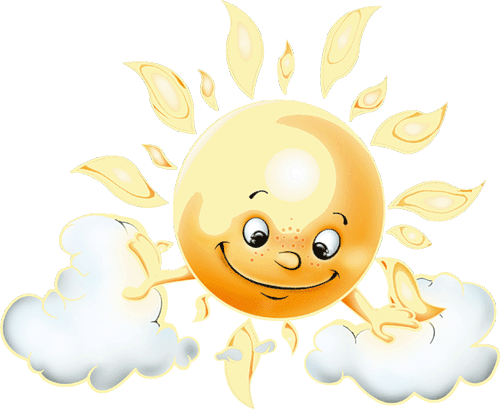 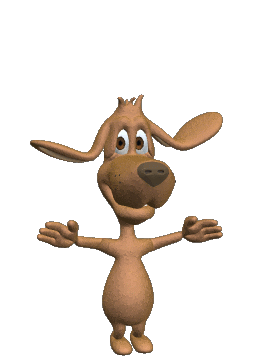 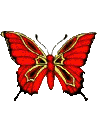 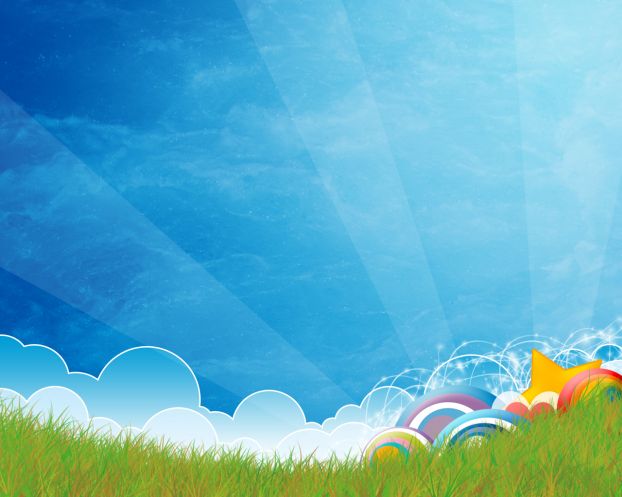 А веселый каблучок…
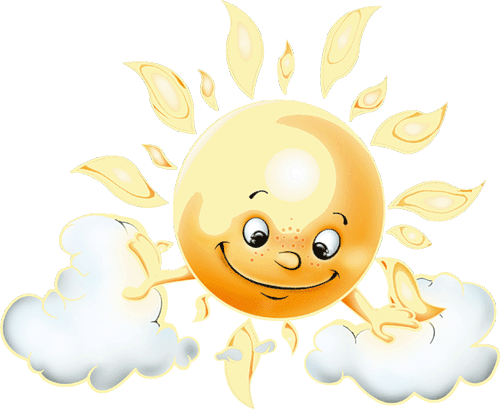 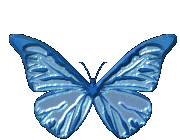 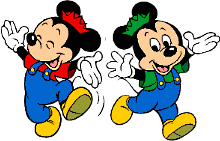 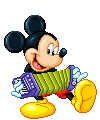 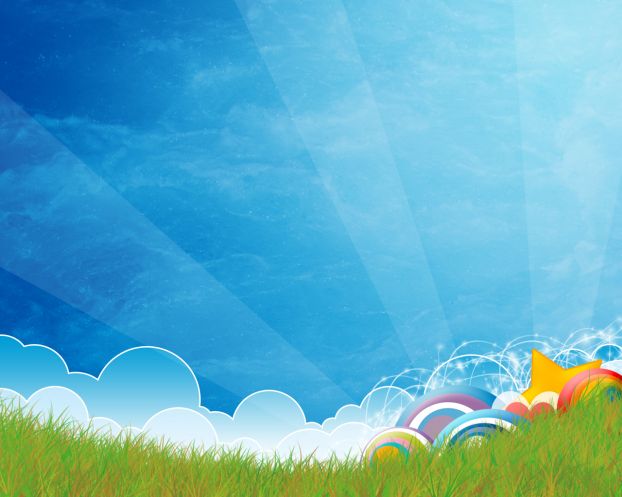 Прыгай, прыгай веселей…
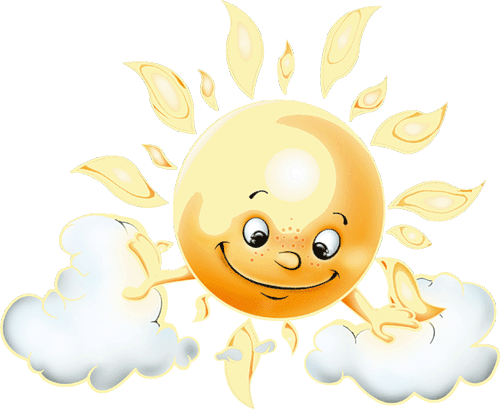 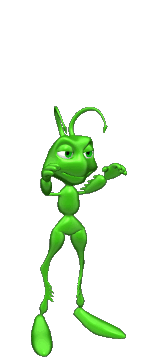 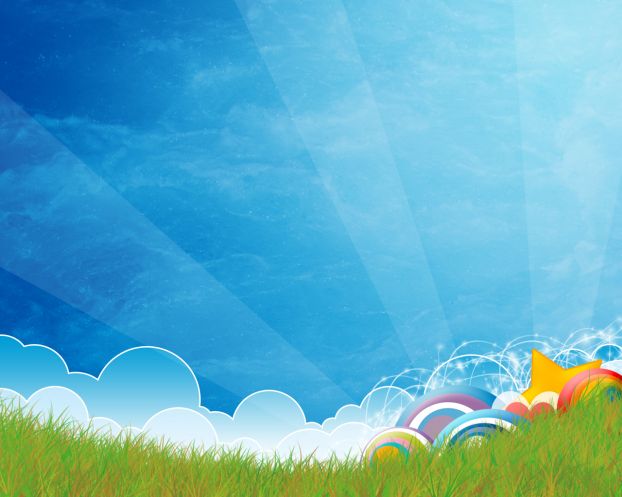 Гляньте пальчики у нас…
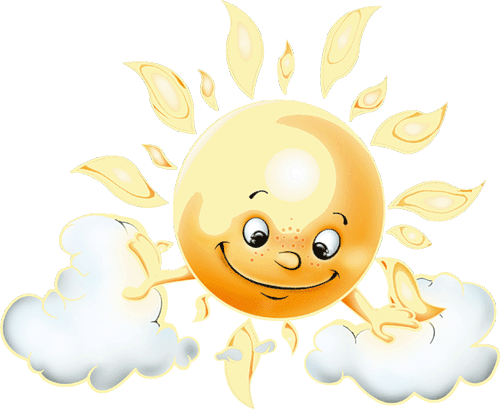 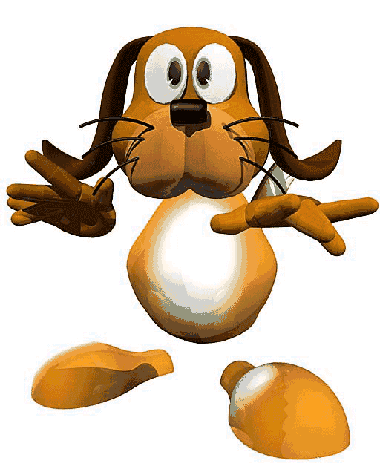 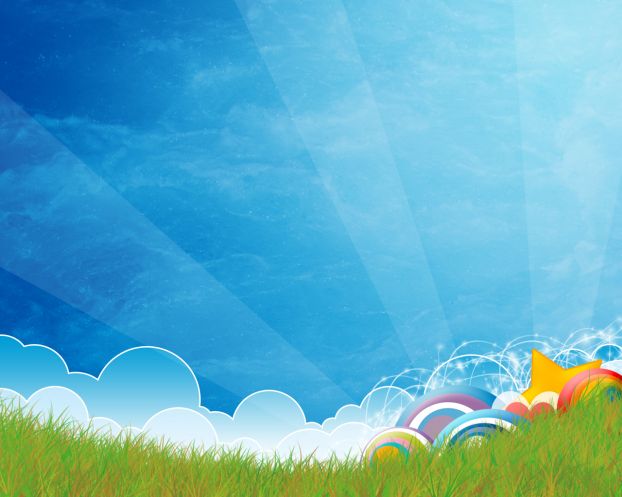 А веселый каблучок…
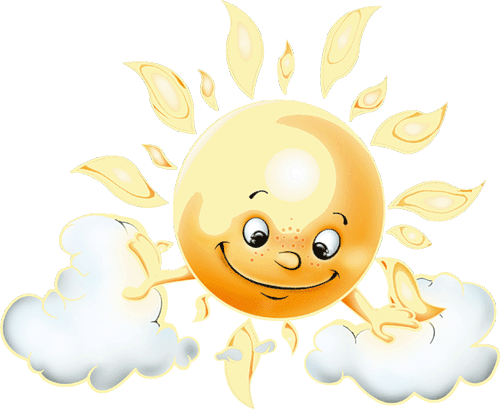 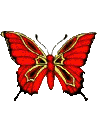 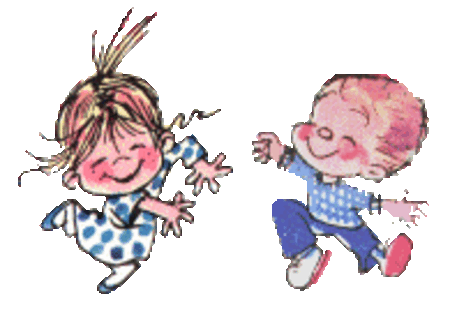 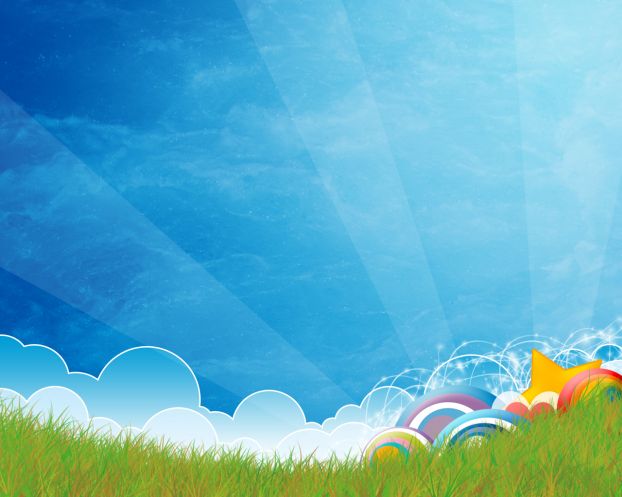 Гляньте пальчики у нас…
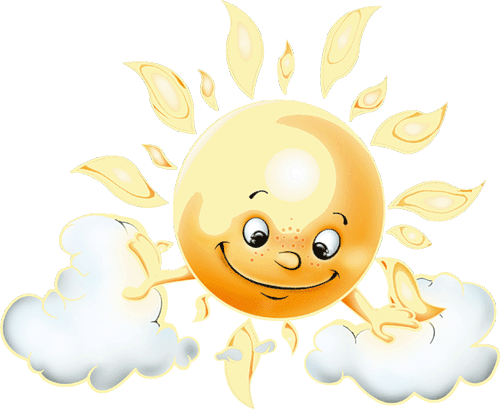 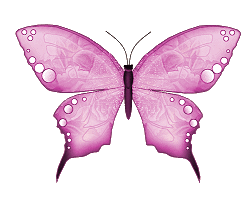 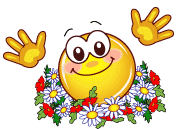 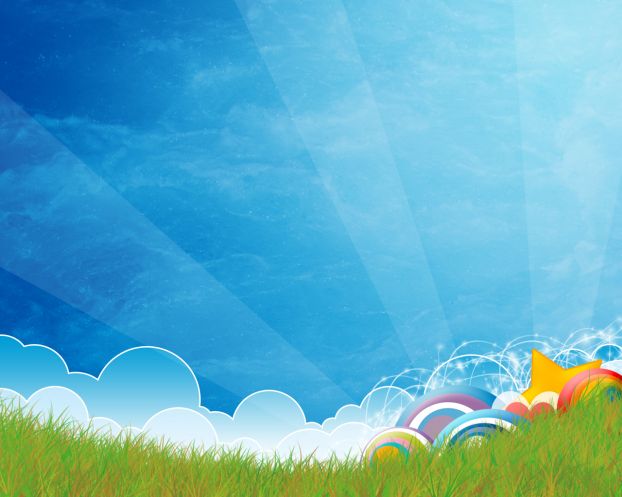 И опять идет, идет наш веселый хоровод..
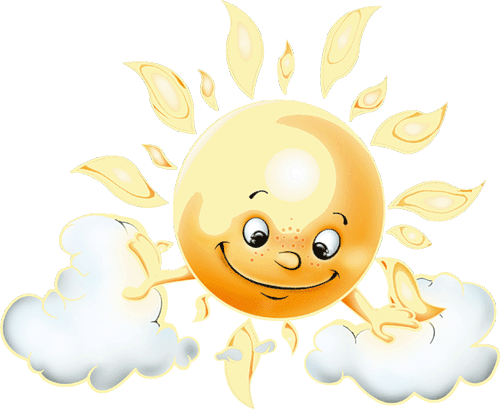 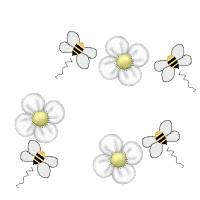 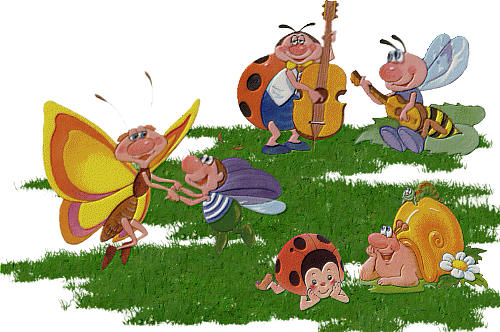 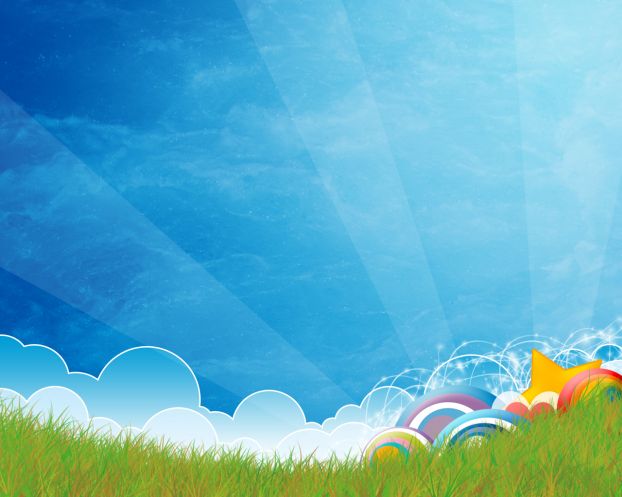 А веселый каблучок…
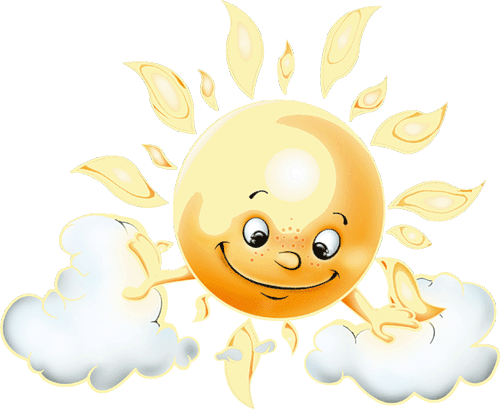 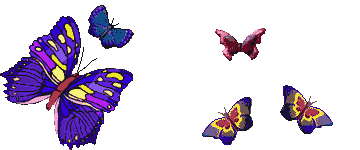 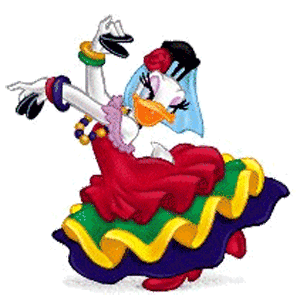 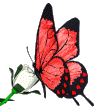 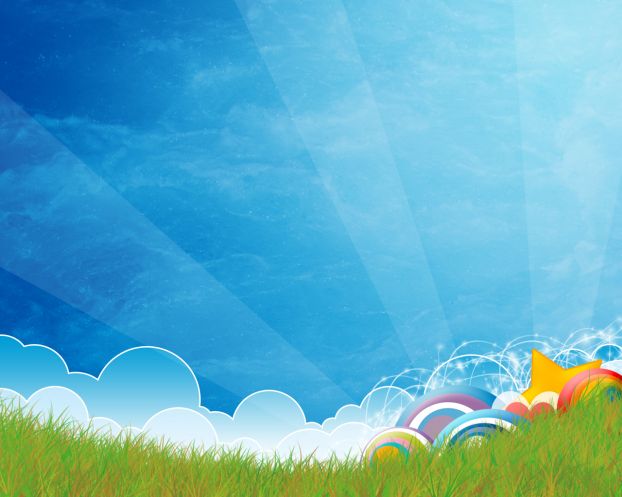 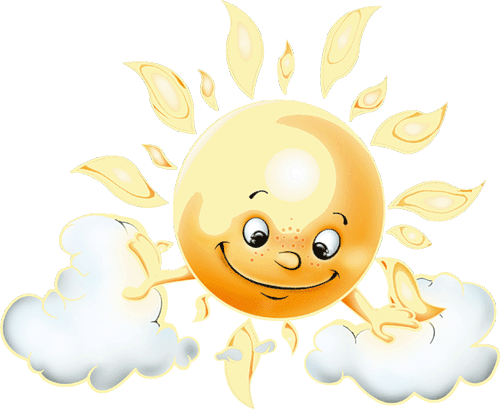 И опять идет, идет наш веселый хоровод..
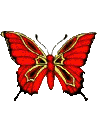 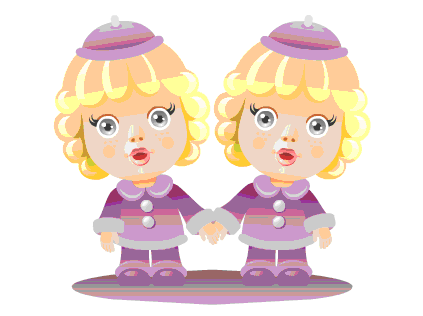 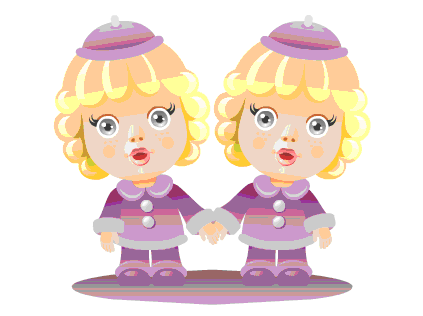 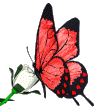